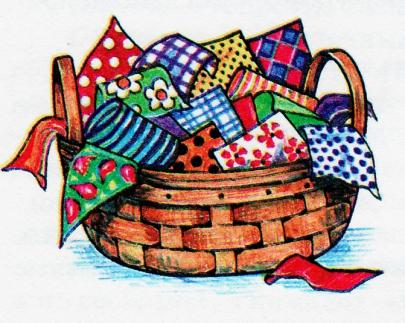 Тема урока:
Изготовление прихватки
в лоскутной технике
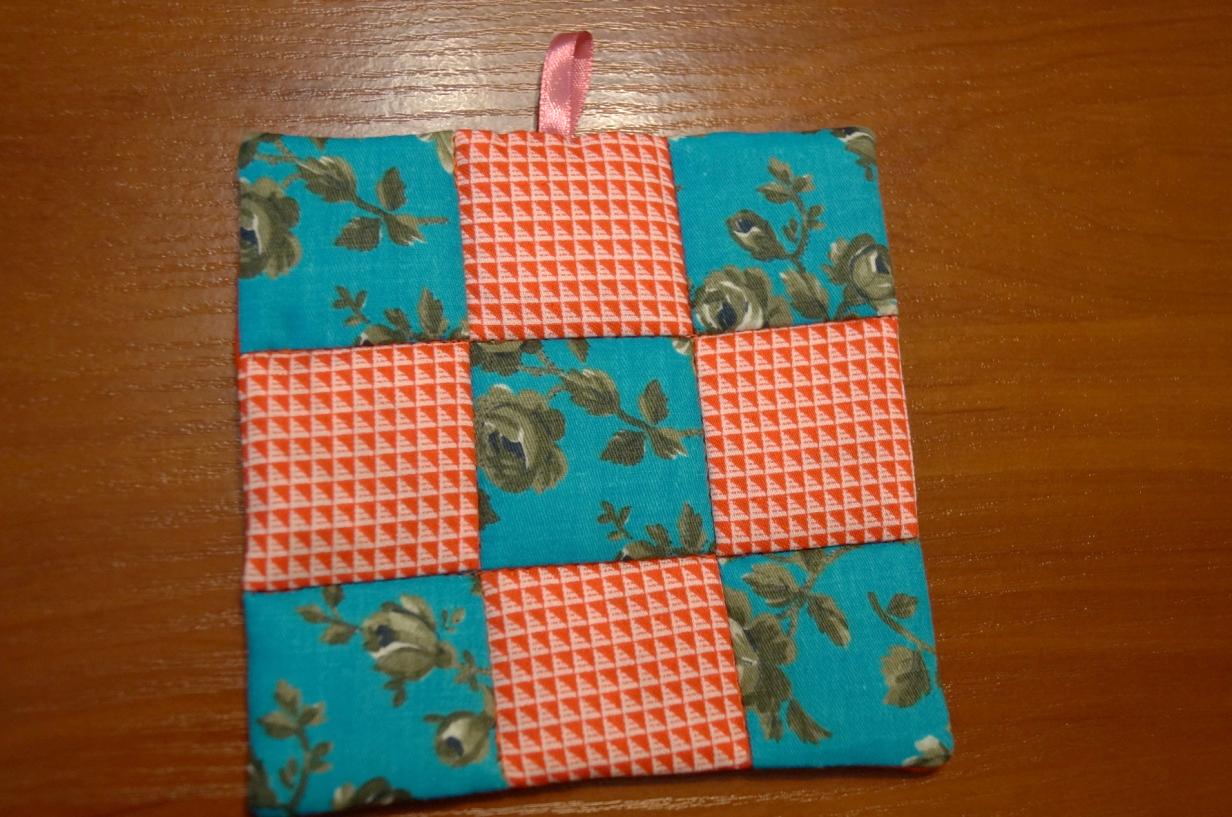 Занавес на дверь 1887 года
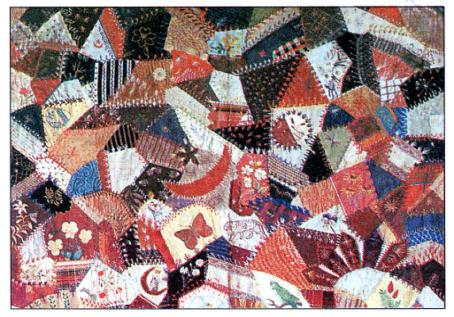 Музейные экспонаты
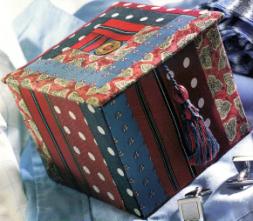 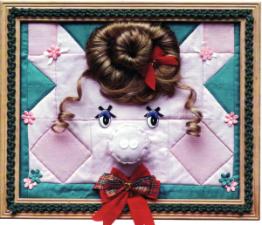 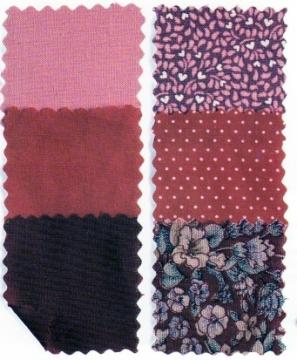 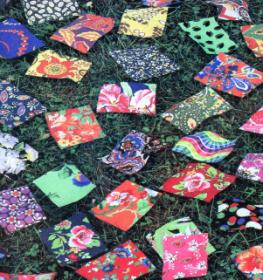 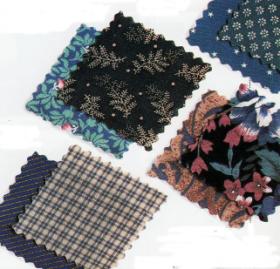 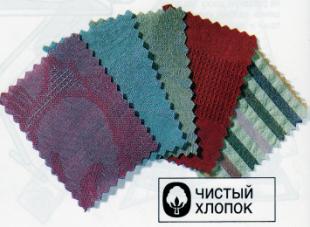 Ткань х/б
Инструменты, материалы и приспособления для  изготовления изделий в лоскутной технике
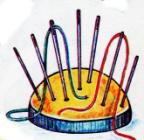 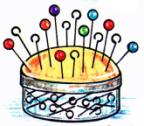 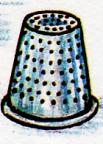 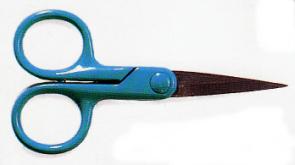 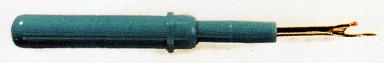 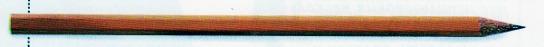 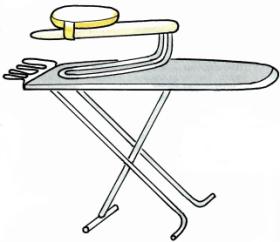 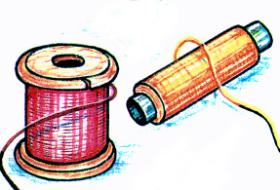 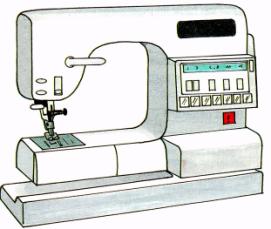 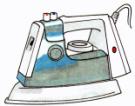 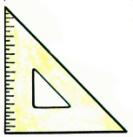 Материалы для работы:
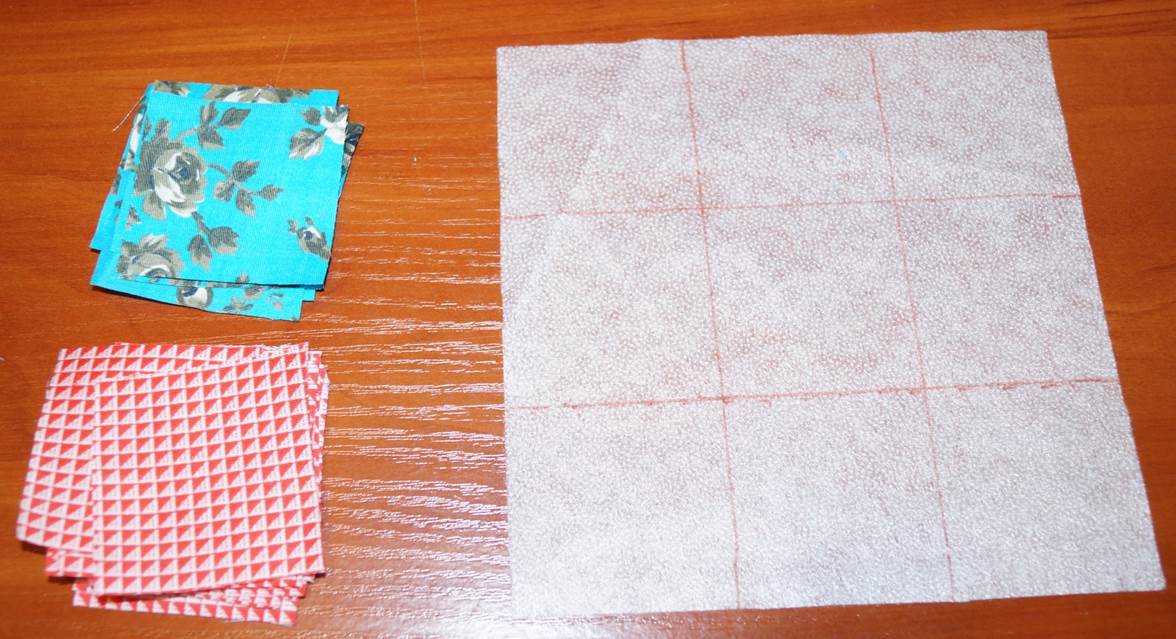 !
Сметать
Стачать
Заутюжить
Приутюжить
1 этап
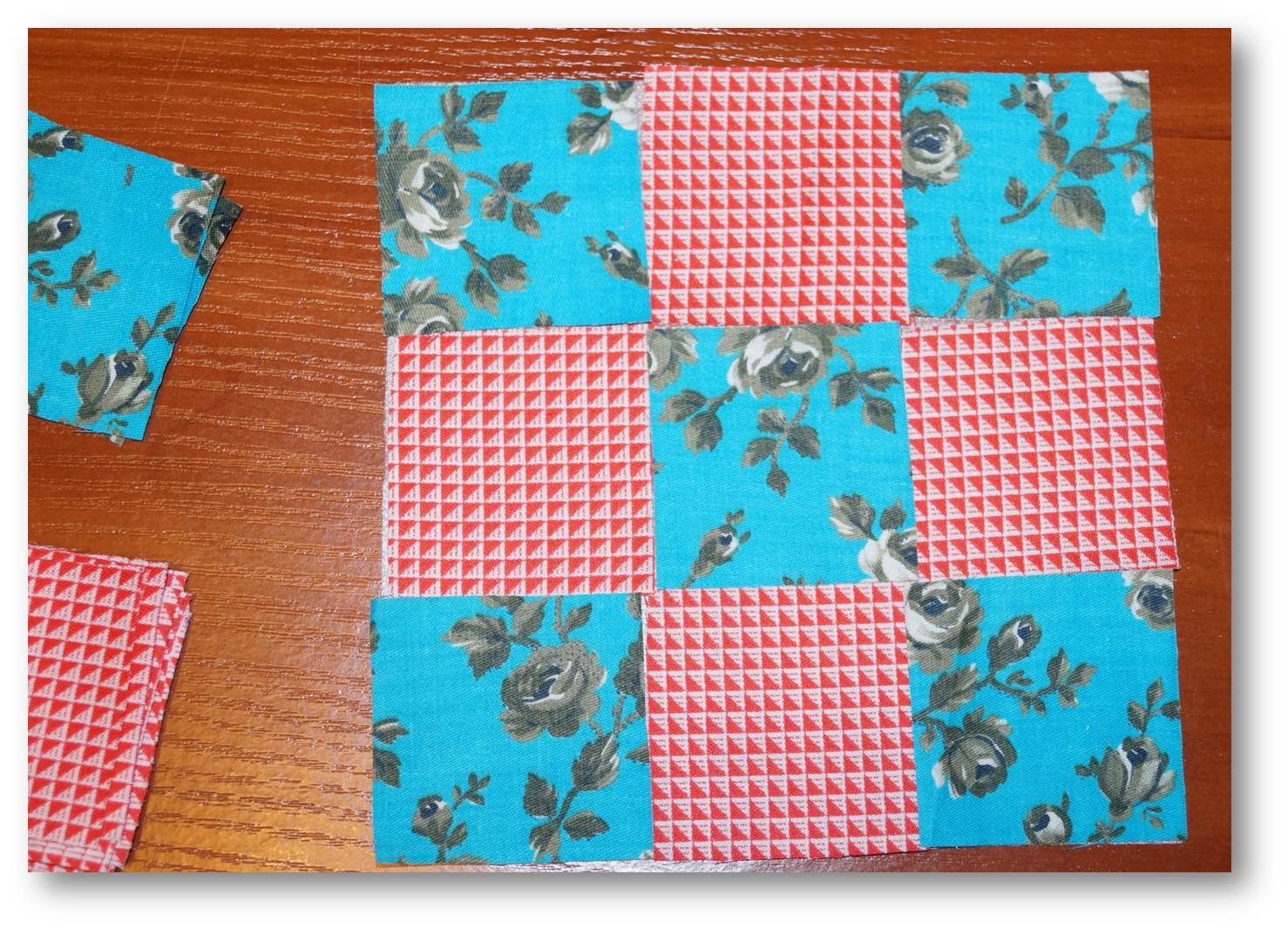 2 этап
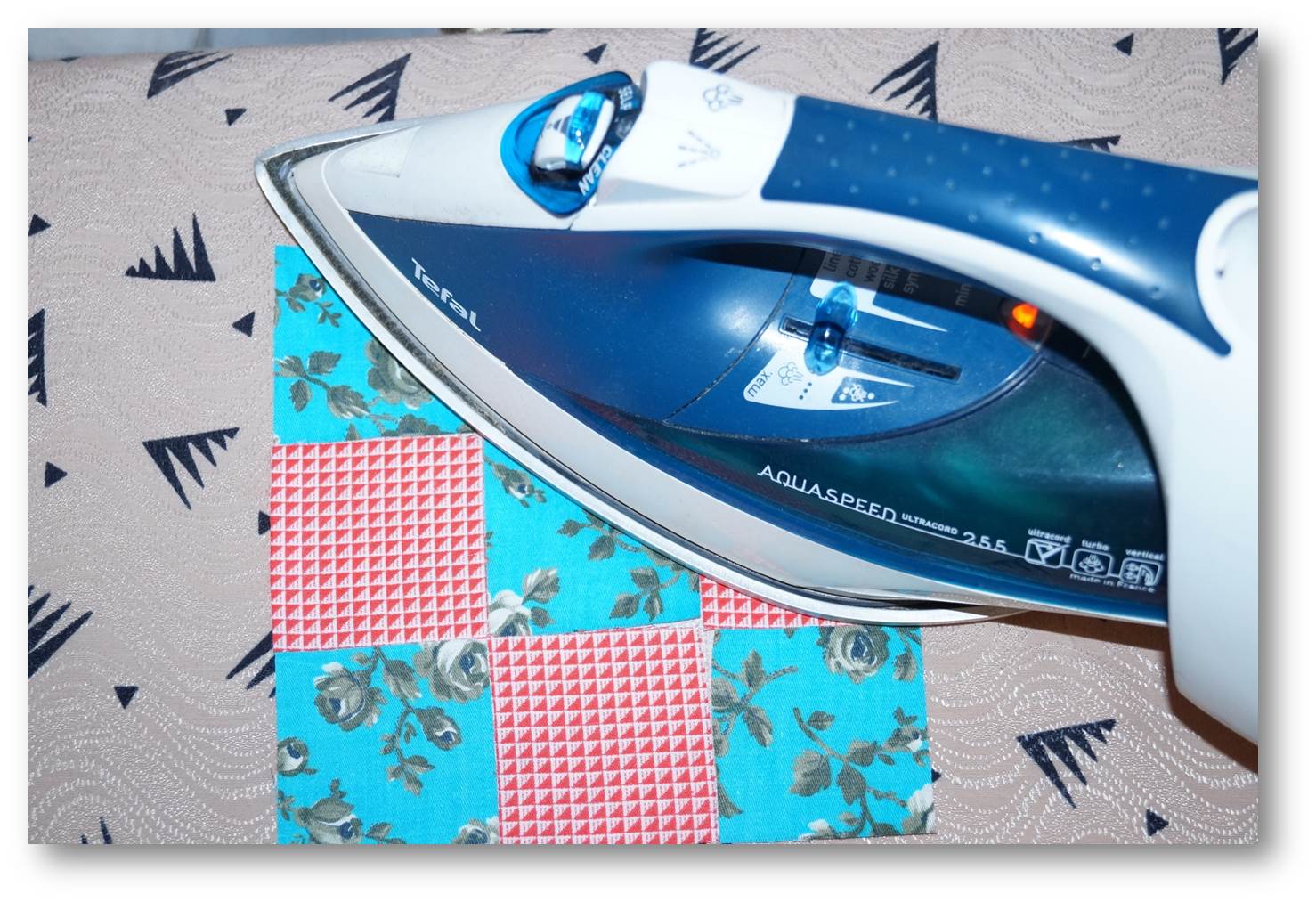 3 этап
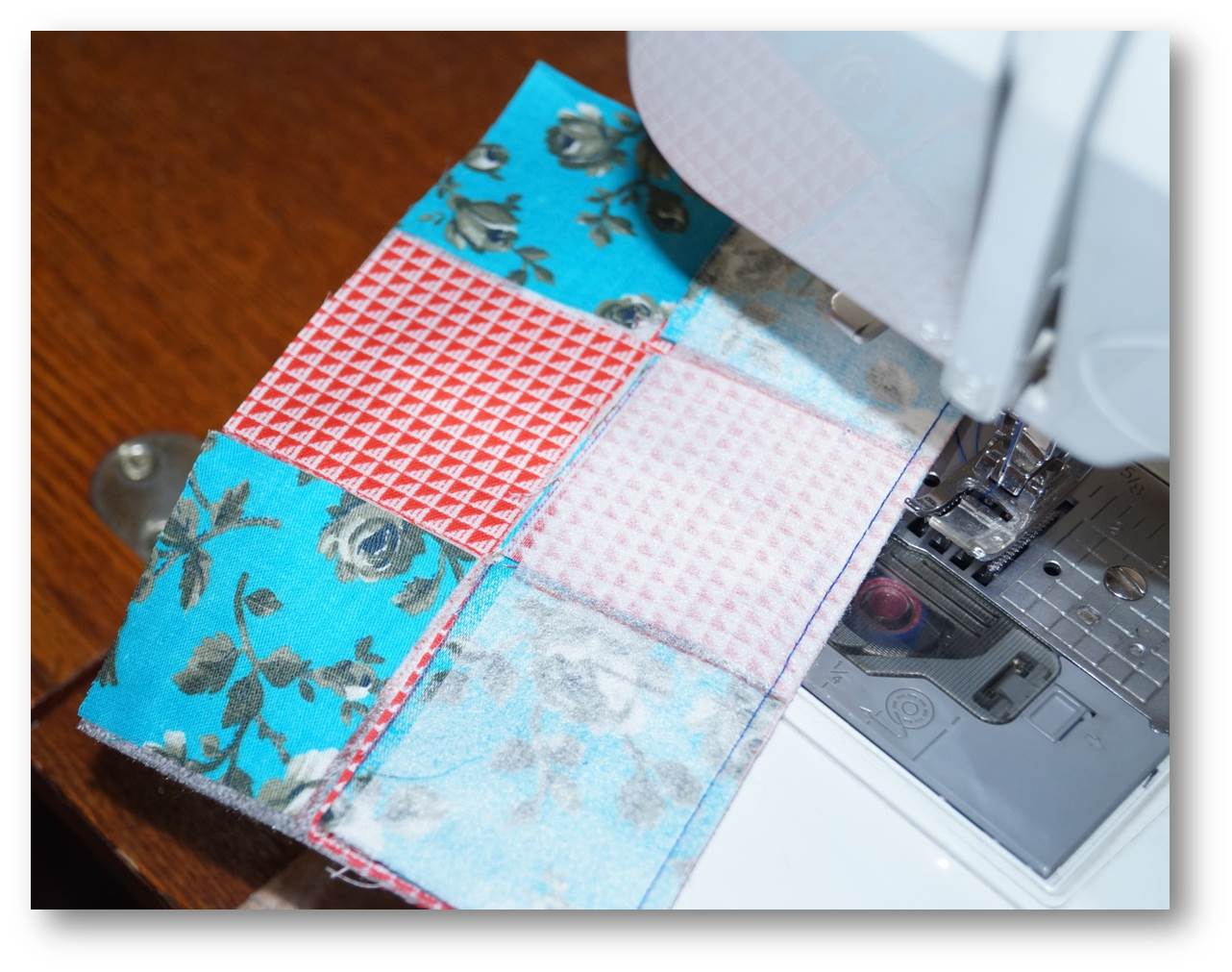 4 этап
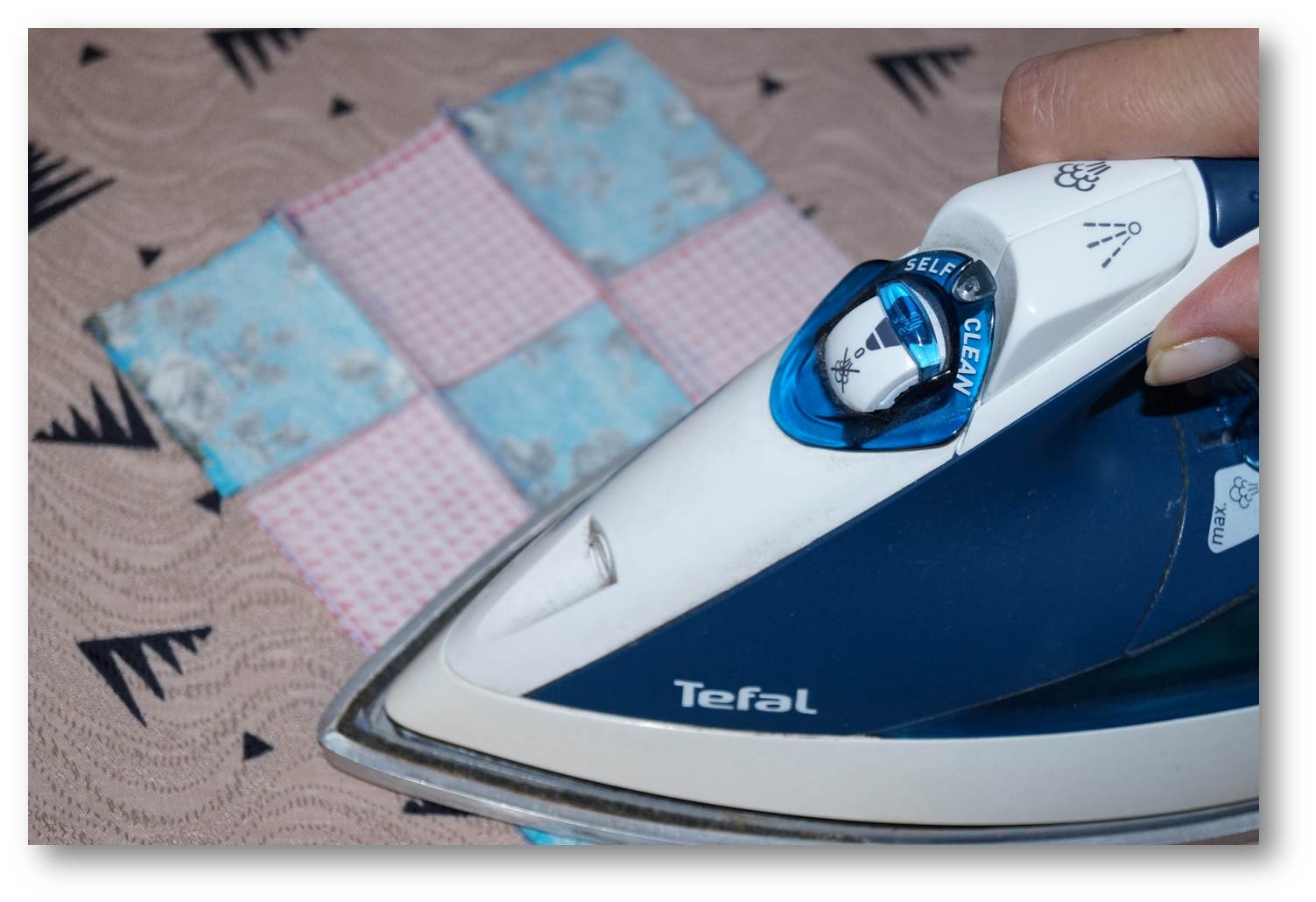 5 этап
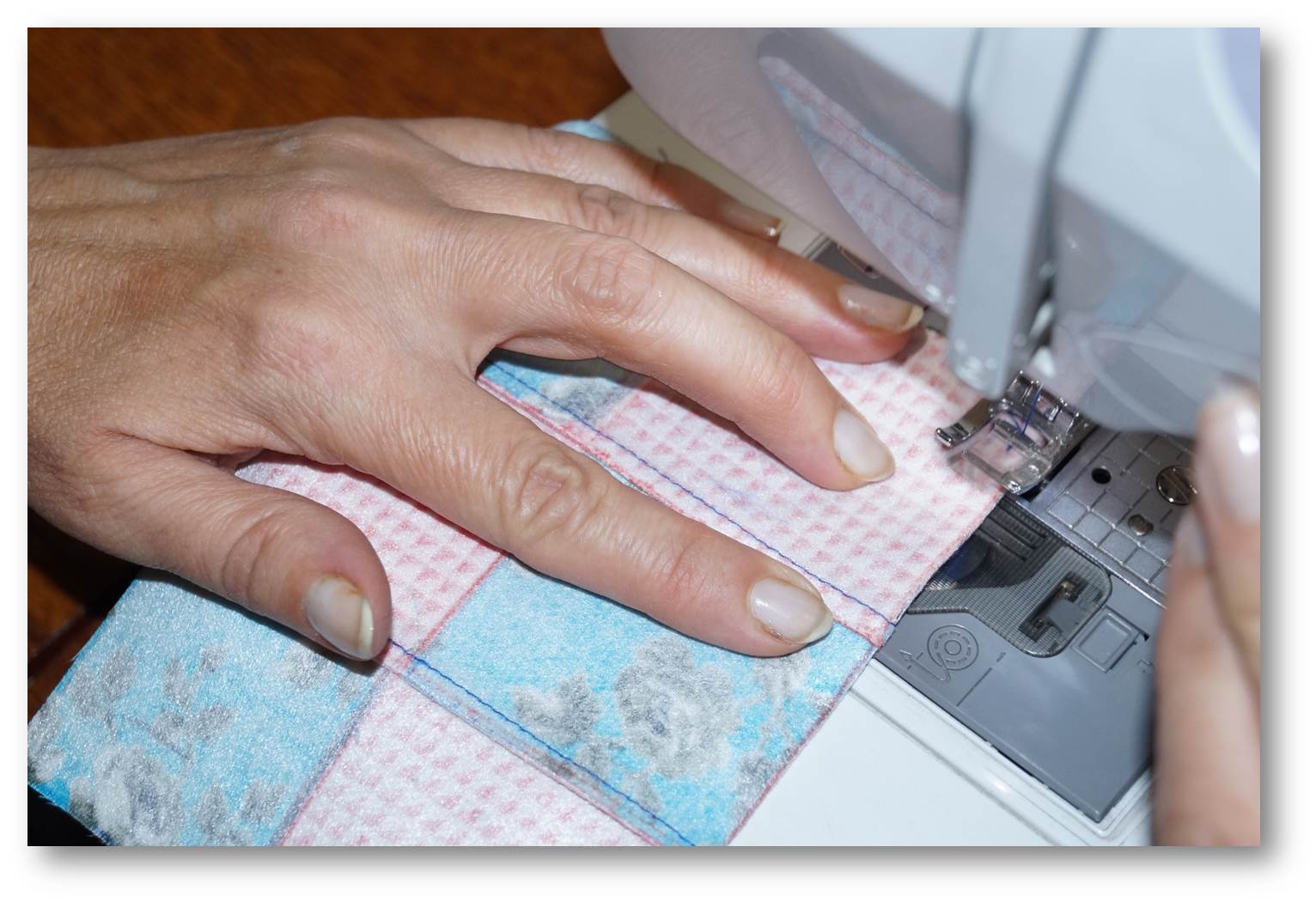 6 этап
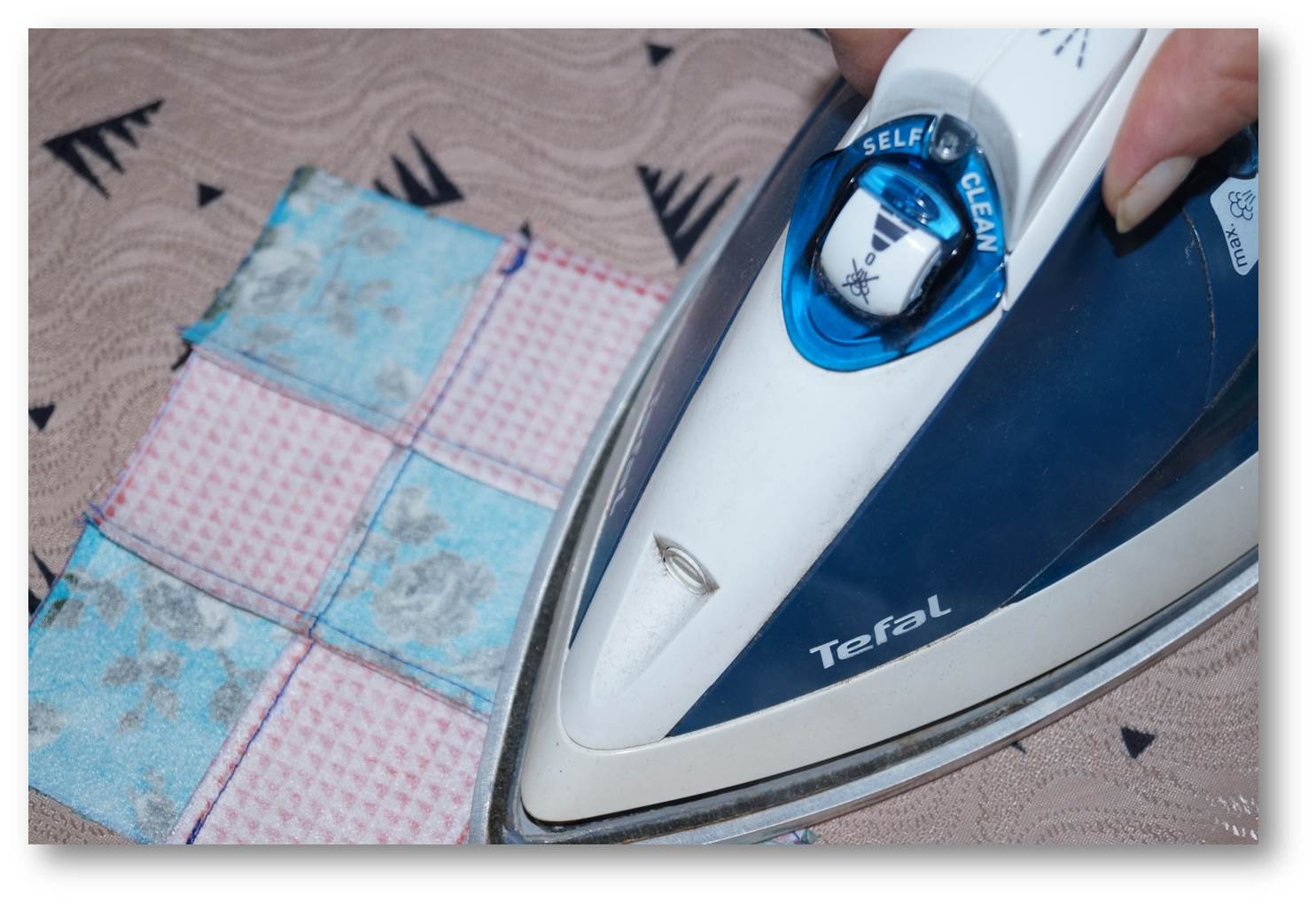 7 этап
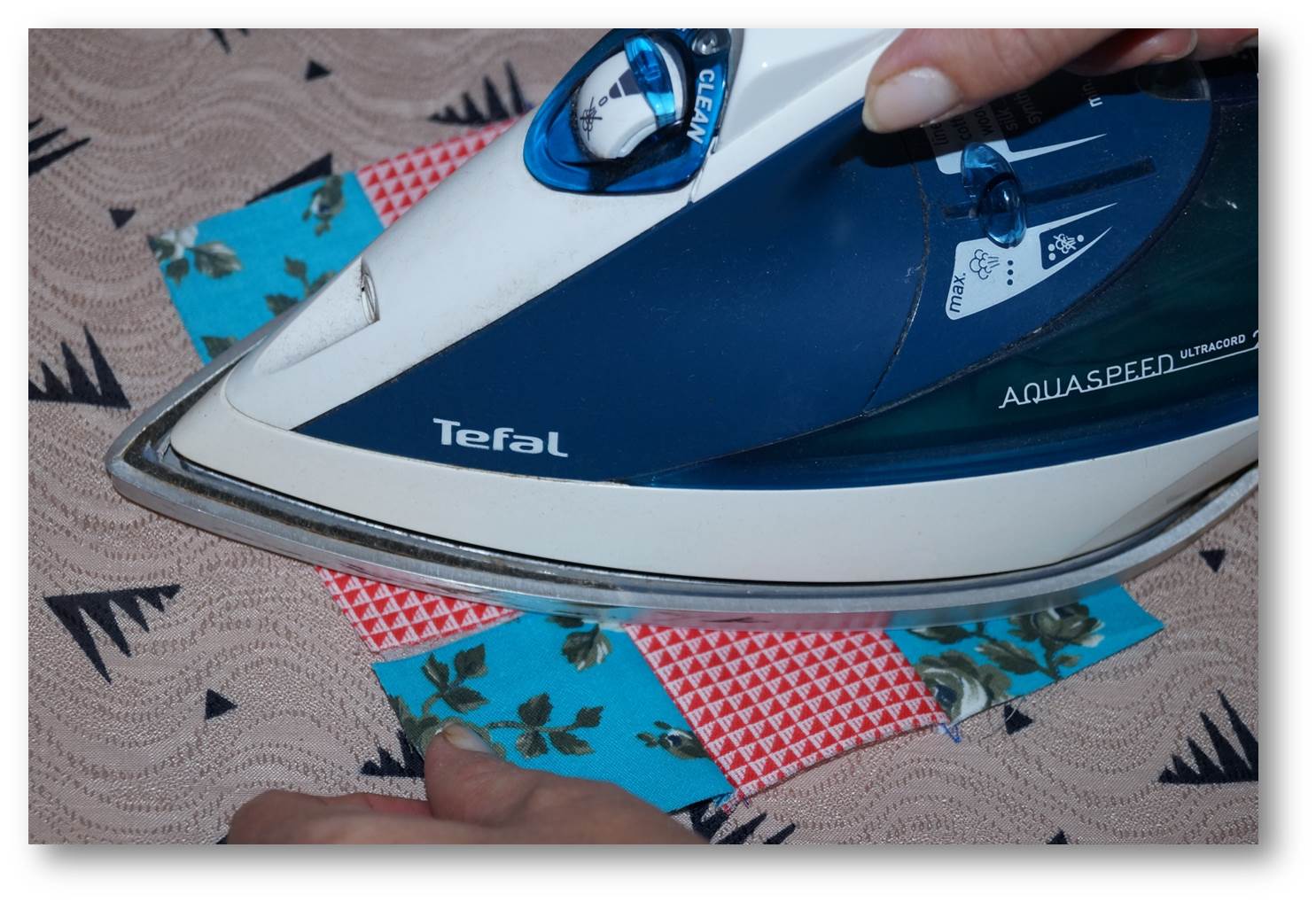 Завершение работы
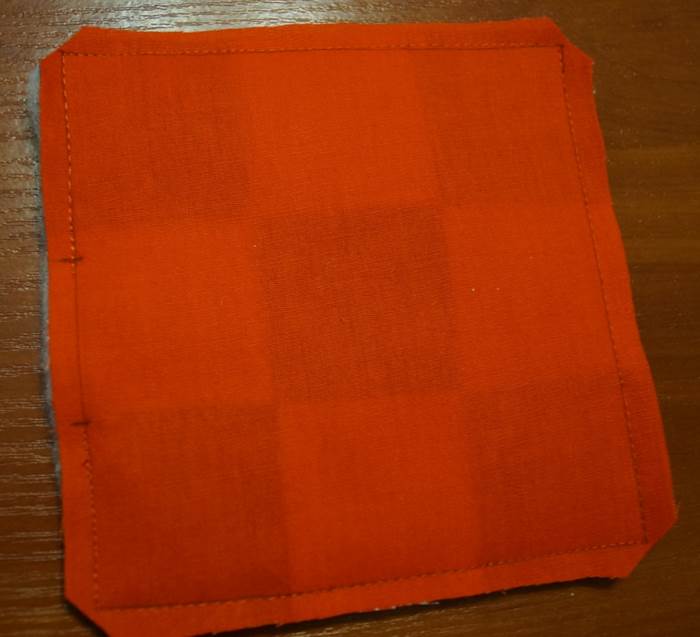 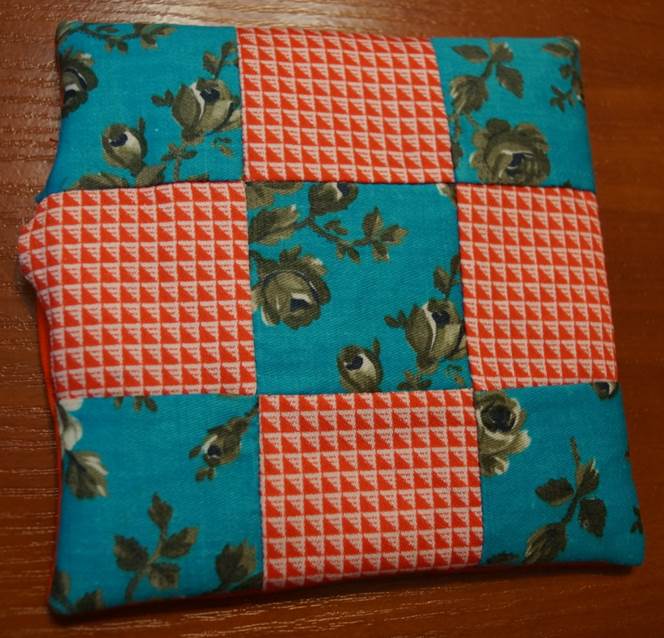 Завершение работы
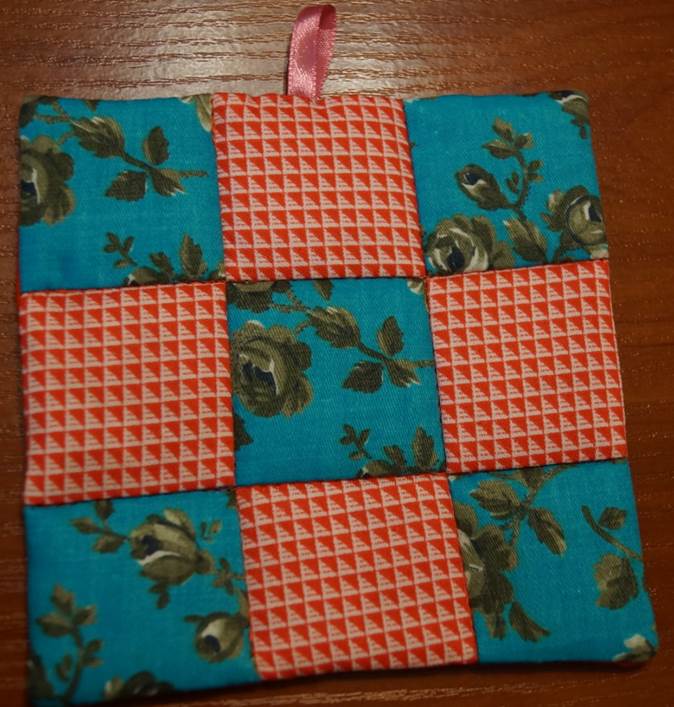 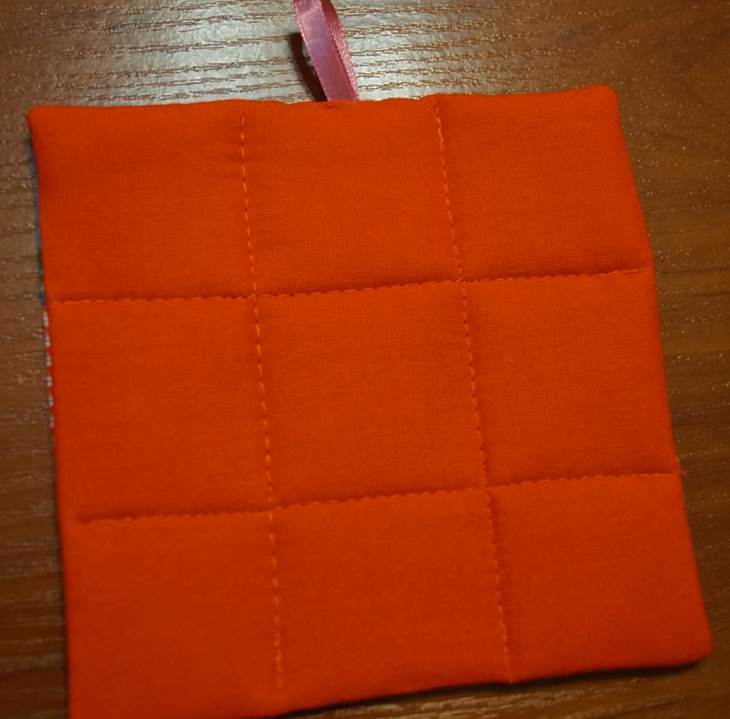 физпауза
Техника безопасности
Правила техники безопасности
Иголки и булавки вкалывать только в игольницу.
Ножницы класть с сомкнутыми лезвиями от себя.
Передавать ножницы с сомкнутыми лезвиями кольцами вперед.
За машиной сидеть прямо, слегка наклонив голову вперед.
Во время работы за машиной ножницы должны находиться в подставке.
Перед началом шитья на швейной машине в изделии не должно находиться булавок и игл.
Необходимо следить за правильным положением рук.
Утюг включать и выключать сухими руками, берясь за корпус вилки.
Необходимо следить за тем, чтобы подошва утюга не касалась шнура.
По окончании влажно-тепловой обработки утюг выключить.
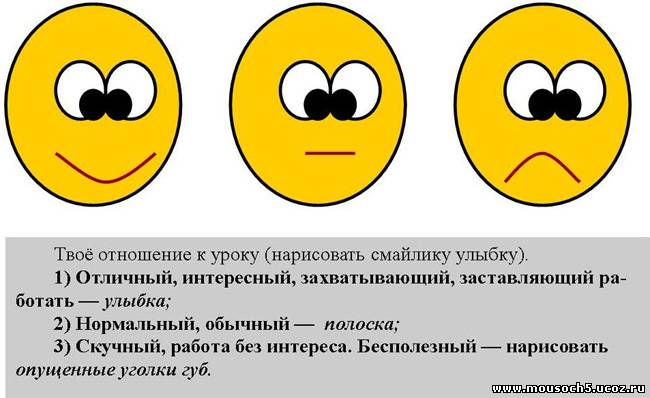